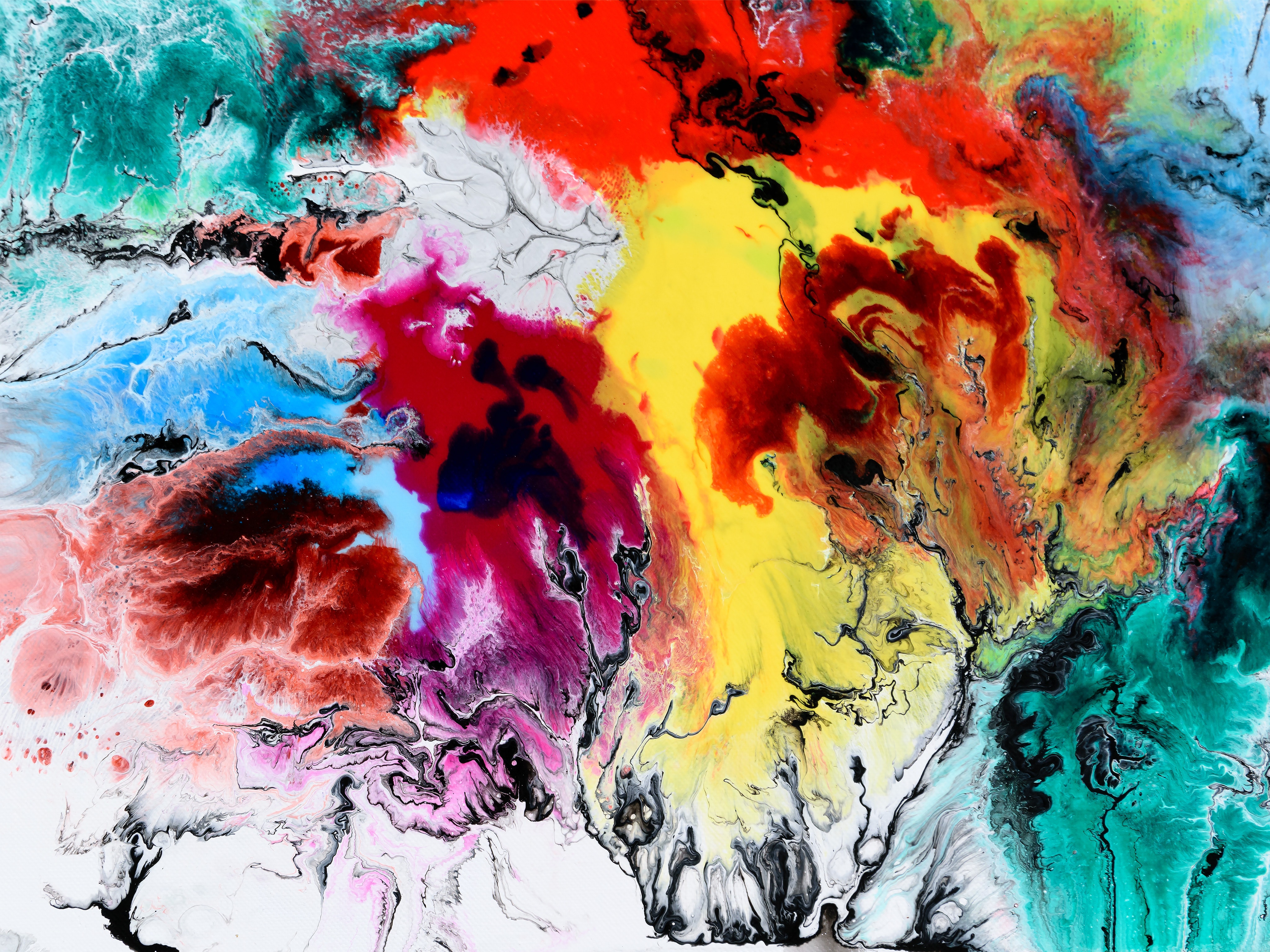 GCSE
FINE ART
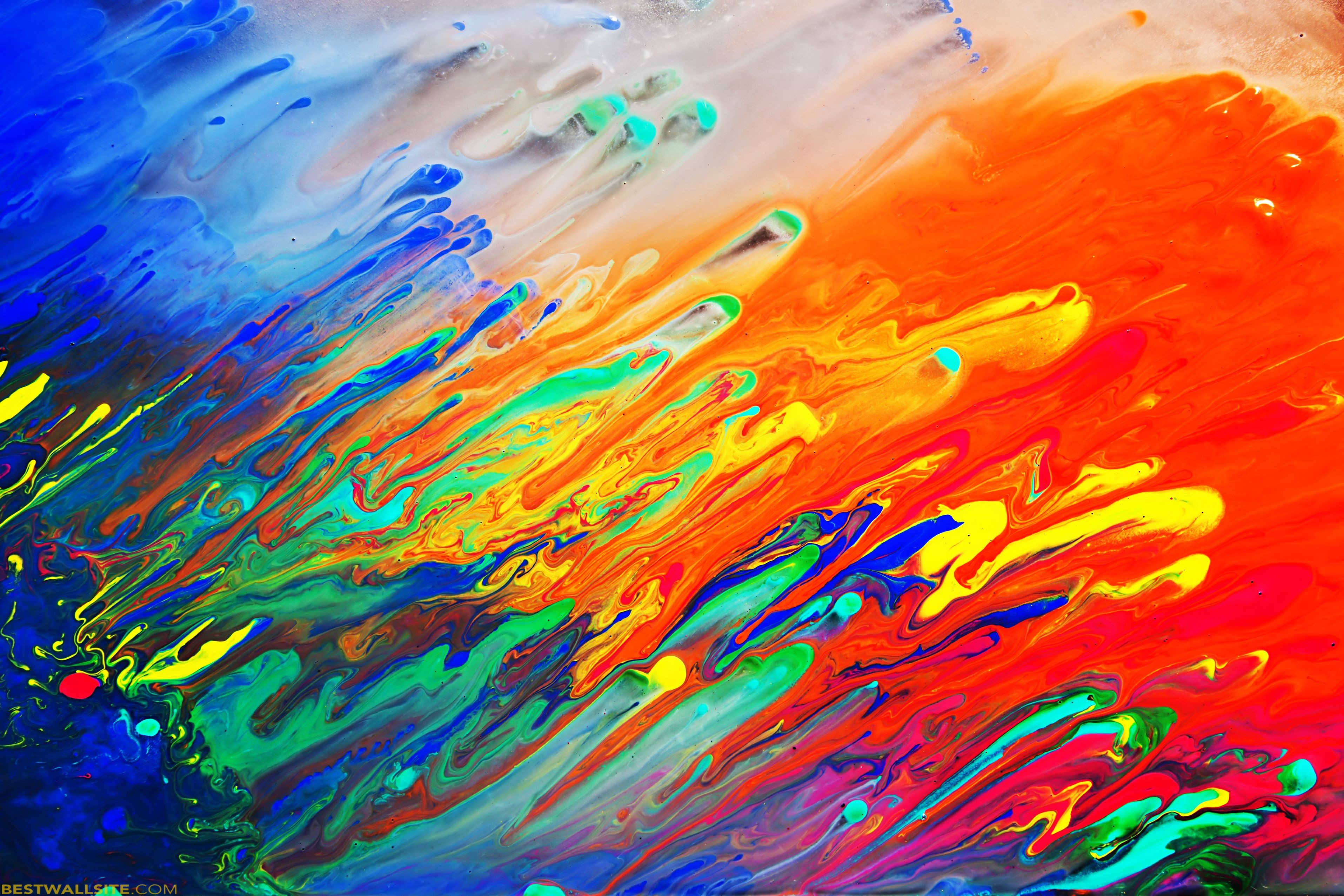 What skills do children gain from Art?
develop eye-hand coordination
develop their small muscle skills
planning, designing and constructing an idea
experimenting with form, line, movement, shapes and spatial relationships
learn skills as you manipulate materials
Communicate your ideas and thought processes
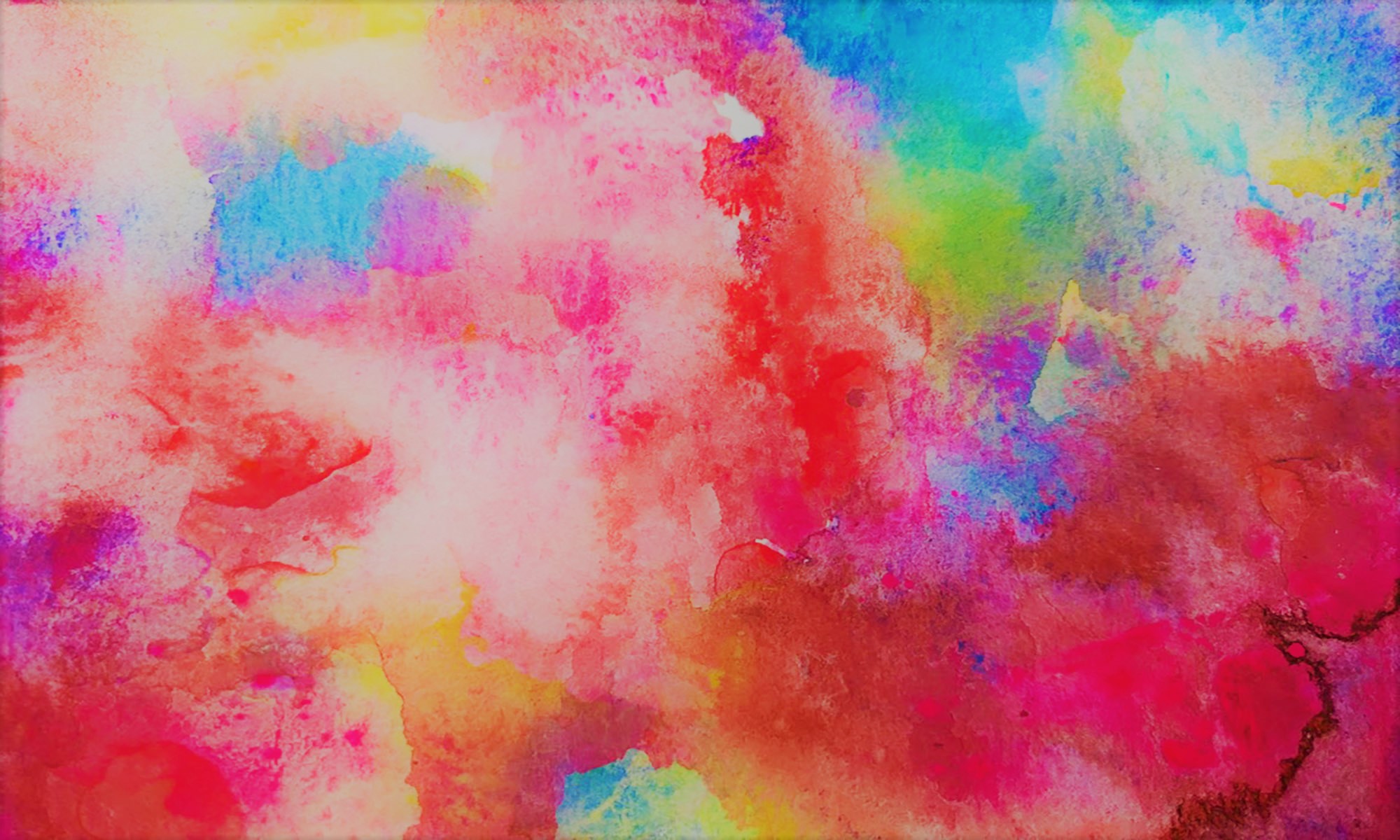 Art & Design progression opportunities
Exhibition designer
Fine artist
Illustrator
Museum/gallery curator
Printmaker
Architect
Museum Curator
Set and Exhibit Designers
Interior Designer
Art direction
Expectations
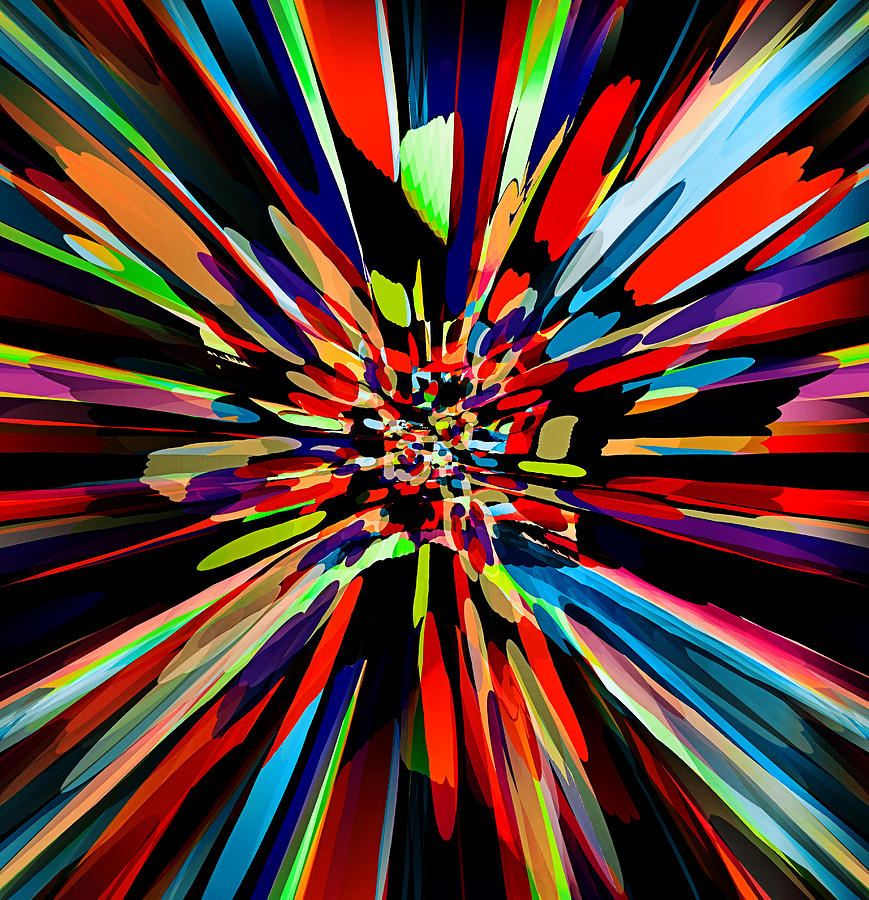 Attend all lessons wherever possible – even one missed lesson puts them behind!
To complete at least 1 hour of portfolio work at home each week
Give and receive feedback critically and constructively
Focus in lessons and ensure all work is presented to a high standard
Use their imagination! 
Be committed to the course
Trust each other and be team players
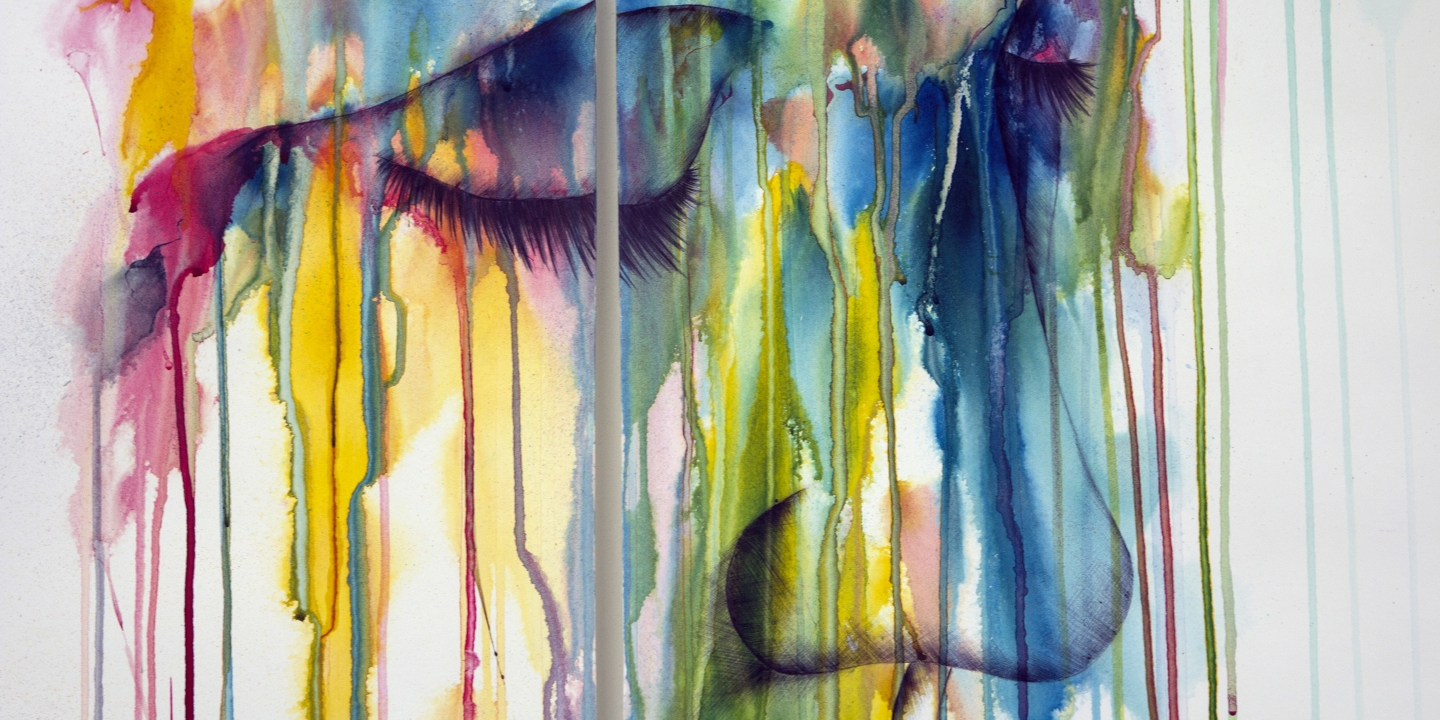 Specification at a Glance
GCSE FINE ART
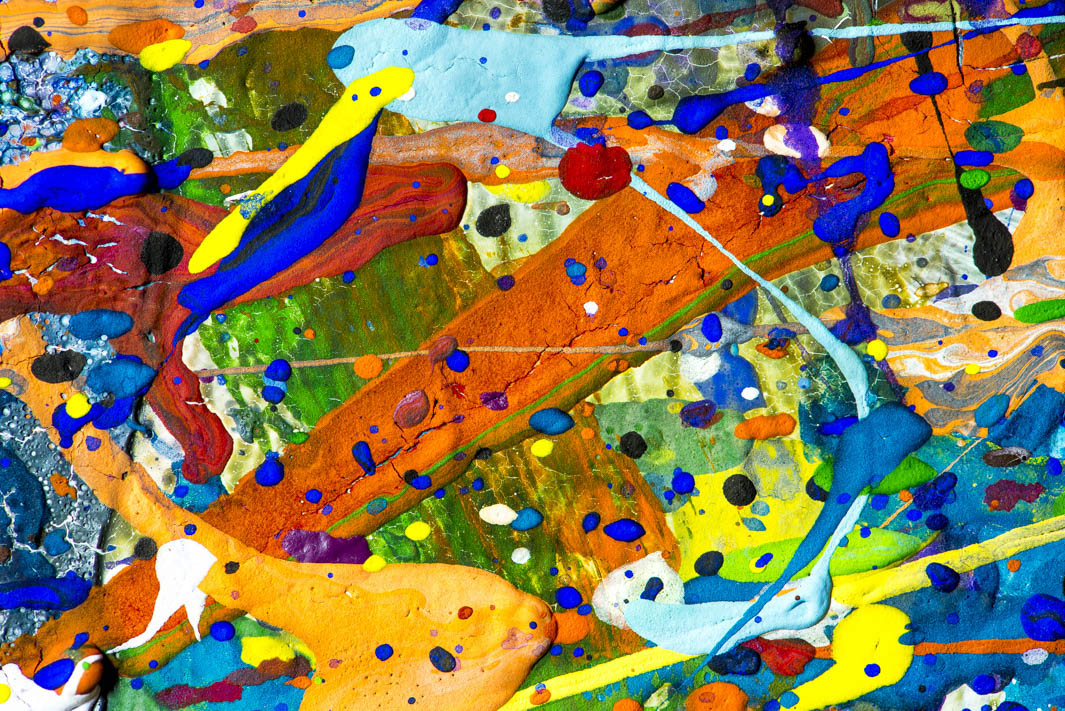 The exams and non-exam assessment will measure how students have achieved the following assessment objectives. 
AO1: Develop ideas through investigations, demonstrating critical understanding of sources. 
AO2: Refine work by exploring ideas, selecting and experimenting with appropriate media, materials, techniques and processes. 
AO3: Record ideas, observations and insights relevant to intentions as work progresses. 
AO4: Present a personal and meaningful response that realises intentions and demonstrates understanding of visual language.
How you will be assessed: